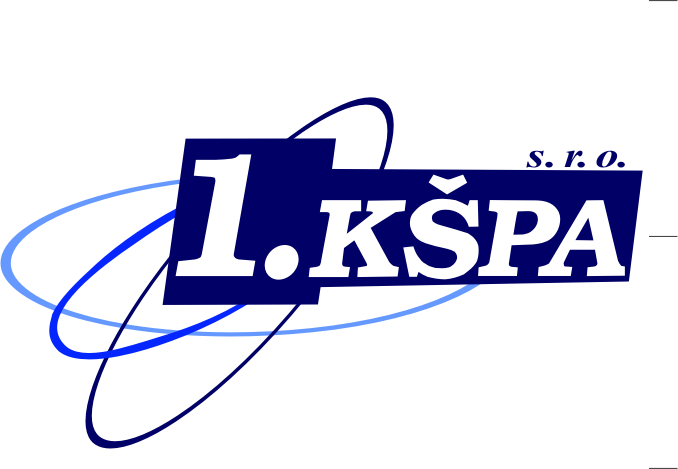 1. KŠPA Kladno, s. r. o., Holandská 2531, 272 01 Kladno, www.1kspa.cz
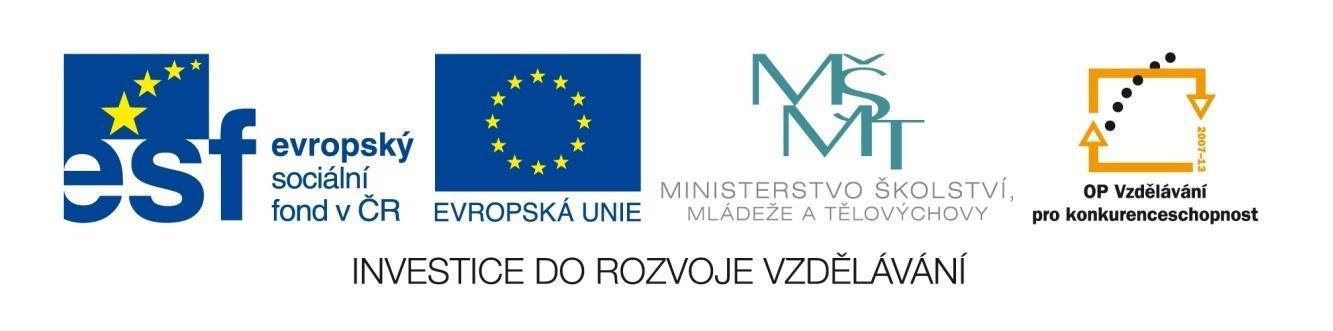 Tento výukový materiál vznikl v rámci Operačního programu Vzdělávání pro konkurenceschopnost
1
Začátek nebo konec
Vyskytuje se pouze na začátku programu
(z dolního okraje vystupuje šipka, je uvedeno Začátek nebo Start) nebo na jeho konci (šipka vstupuje do jeho horního okraje, je uvedeno Konec nebo End.
2
Vstup nebo výstup
Znázorňuje načtení dat, která jsou potřebná pro činnost programu (Čti: ...), nebo zobrazení výstupů programu na zobrazovacím zařízení (Zobraz: ...) – na obrazovce nebo tiskárně.
Čti: A,B
Zobraz:
3
Zpracování
Znázorňuje nějakou činnost programu, během které dochází k transformaci dat (například sečtení dvou čísel), jeden vstup a jeden výstup.
A: =A+B
4
Rozhodovací blok
Slouží k rozvětvení programu na základě nějaké podmínky, která je uvedena uvnitř, je-li podmínka splněna, pak program pokračuje větví označenou +, není-li splněna, pokračuje větví označenou -.
-
+
Podmínka
5
Příprava
Označuje přípravnou fázi programu, například pro zahájení cyklu o známém počtu opakování. Stejná značka může být i na konci tohoto typu cyklu.
Cyklus
K: =1,N
6
Spojka
Spojuje dvě části vývojového diagramu, které nešlo nakreslit souvisle (např. přerušení na konci stránky nebo z důvodu křížících se čar). Spojky na konci přerušení a na začátku pokračování musí být označeny stejnými čísly.
1
7
Podprogram
Znázorňuje samostatnou část programu, která může obsahovat větší množství kroků (například Spočti součet zadaných čísel).
Spočti součet zadaných čísel
8
Použité zdroje
PŠENČÍKOVÁ, Jana. Algoritmizace. Kralice na Hané: Computer Media s.r.o., 2007, ISBN 80-86686-80-9
Materiály jsou určeny pro bezplatné používání pro potřeby výuky a vzdělávání na všech typech škol a školských zařízení. Jakékoli další využití podléhá autorskému zákonu.
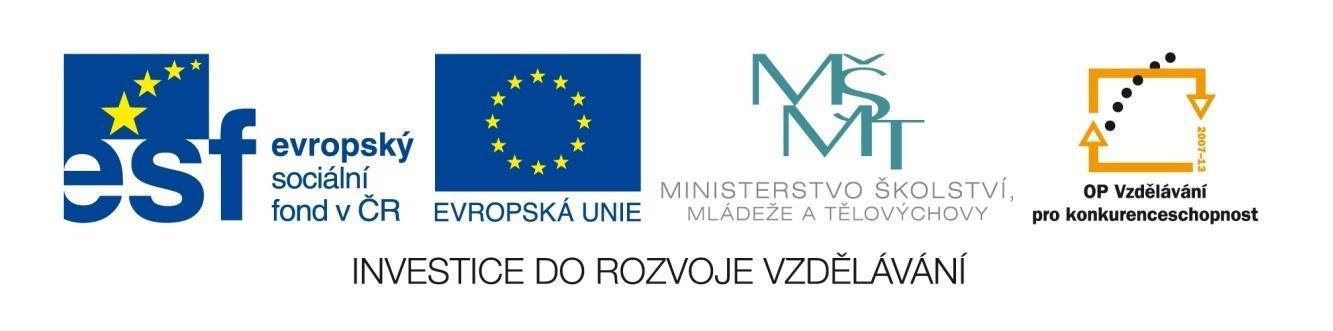 9